KAMCHATKA IS A WONDERLAND
Location
Kamchatka Peninsula is situated in the Far East of Russia.
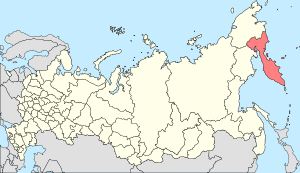 Kamchatka is washed by…
The sea of Okhotsk
The Bering Sea
The Pacific Ocean
The Avacha Volcano (2751)
The Vilyuchinsky Volcano (2173)
The Koryak Volcano (3456)
The Kozelsky Volcano (2189)
The Klyuchevskoy Volcano (4750 )
The Tolbachik Volcano (2346)
The Kizimen Volcano (2485)
The Valley of Geysers
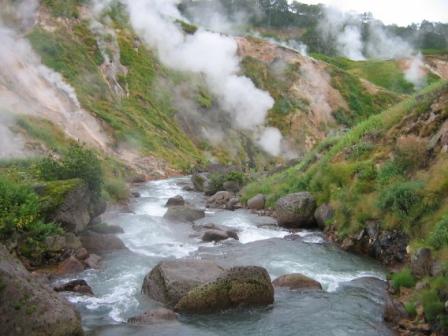 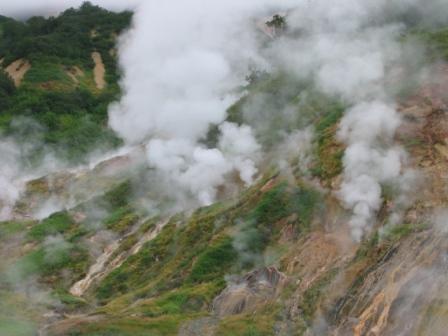 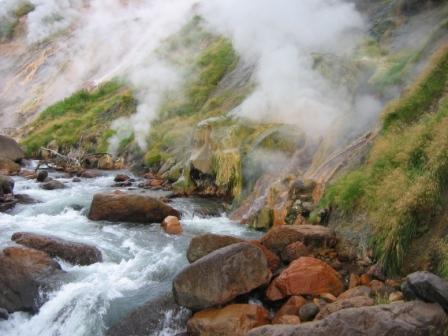 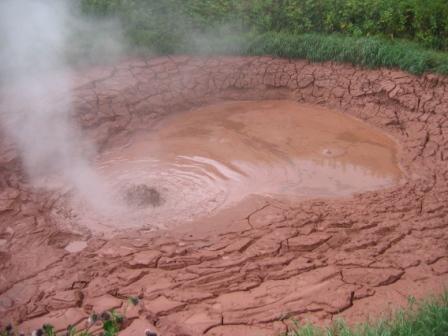 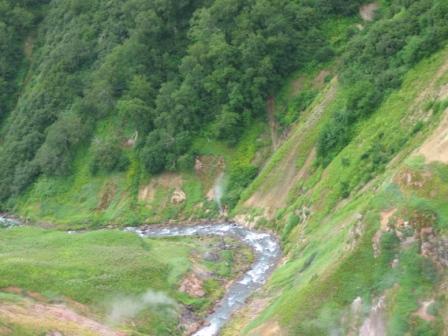 The Valley of Geysers
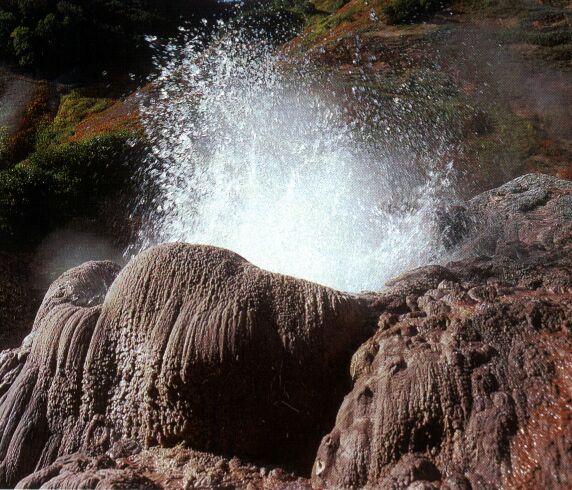 Literature
Сныткина Л. И. Особо охраняемые природные территории Камчатки. Элективный курс для учащихся 11 класса средней школы. – Петропавловск-Камчатский «Новая книга», 2008
http://ru.wikipedia.org/
http://russkiyimperatorskiydom.com/diary/
http://organiq-news.ru/nauka-i-otkrytiya/avto-i-moto.html?start=20
http://baloo.narod.ru/korjk/550v.htm
http://fotki.yandex.ru/users/taifun2/view/3149/
http://www.kamchatsky-krai.ru/photografii/zelensky/zelensky_main.htm
http://forum.turkey-info.ru/showflat.php?Cat=&Board=culture&Number=1406967&page=-1&view=collapsed&sb=5&o=&fpart=8
http://900igr.net/photo/strany/s.-Rossija-1.files/011-Samyj-vysokij-vulkan.html
http://kp.ru/online/news/504512/
http://www.nadvodoi.narod.ru/Foto/Kamchatka04/5.html
http://fotki.yandex.ru/users/mistepenko/view/124056/